Brock Cavity in Injector keV Region – a Current Monitor
February 18, 2016
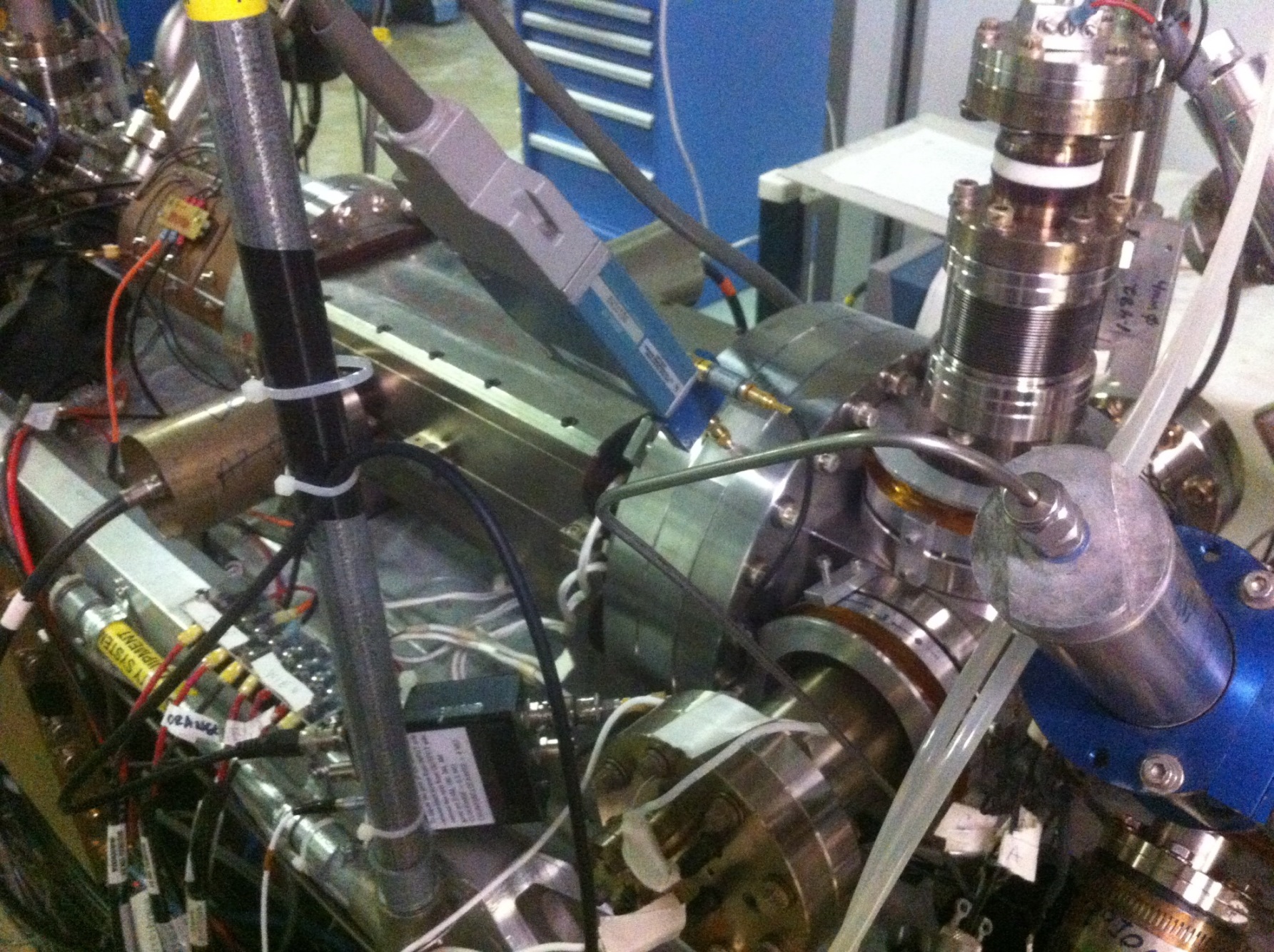 Brock Cavity
A1 Aperture
Horizontal Wien
QWeak I-V Preamp
“MAIN 27”
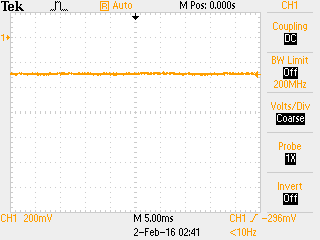 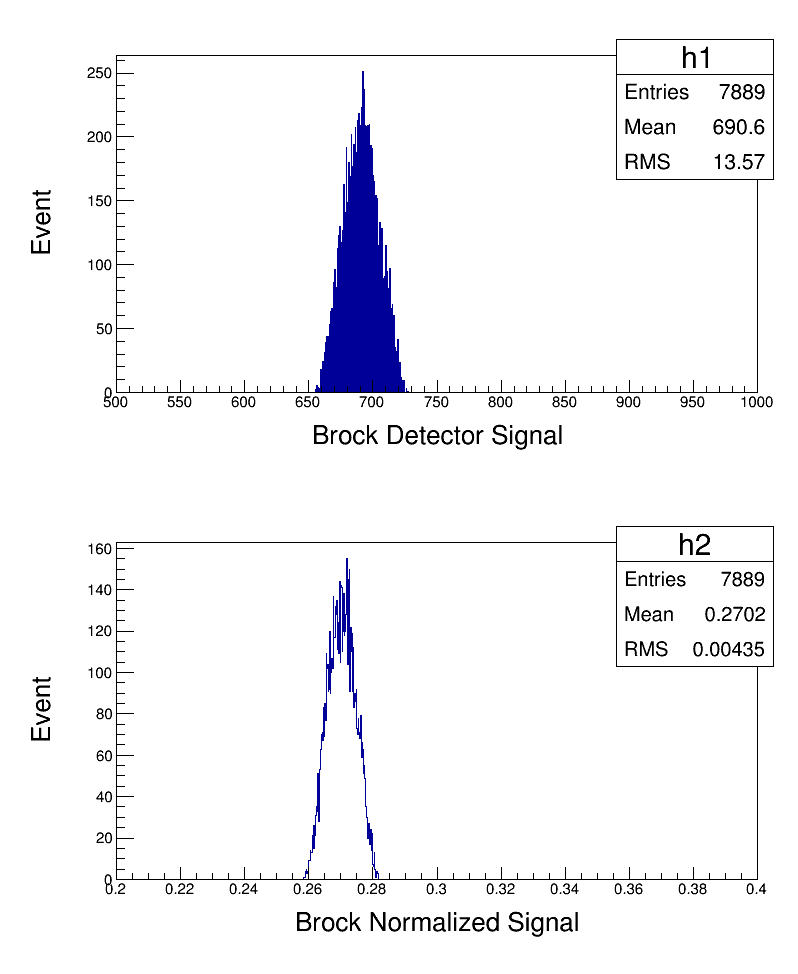 Signal in Mott DAQ
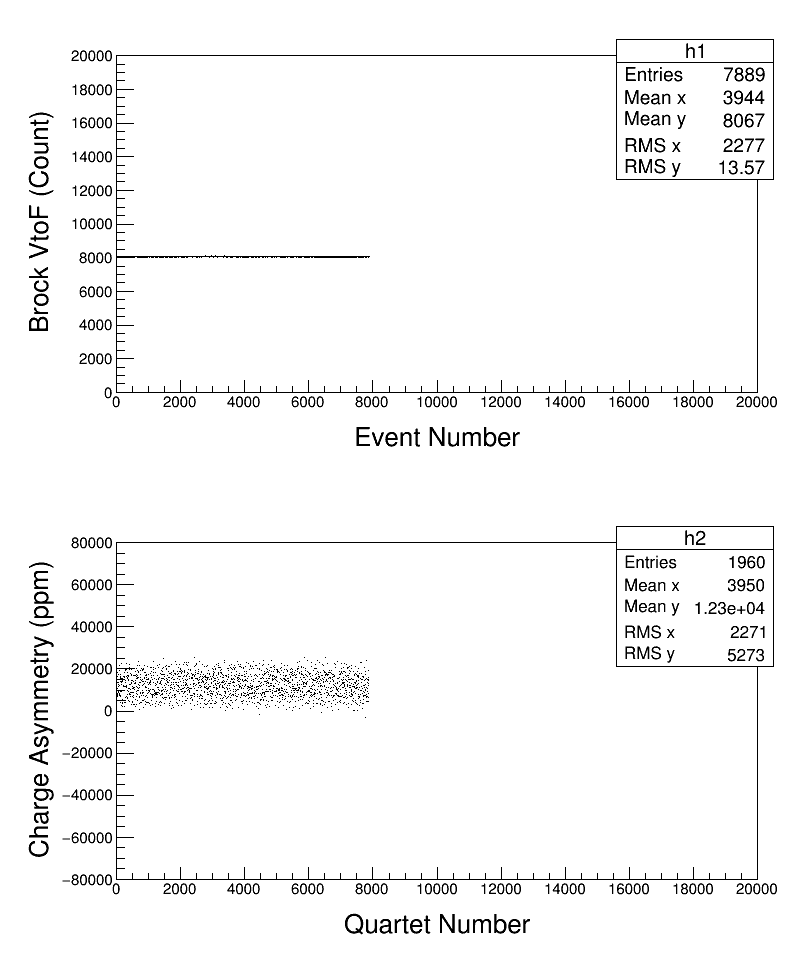 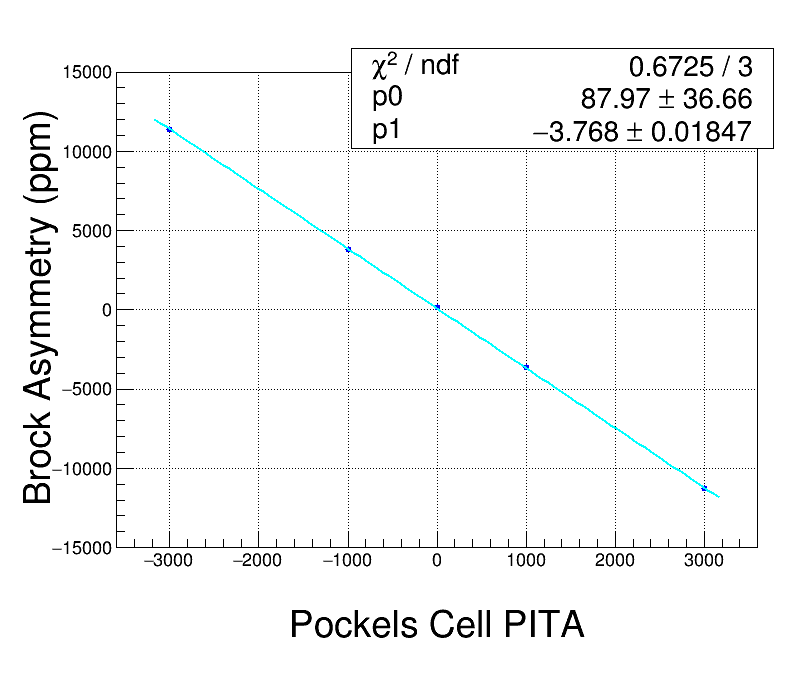 Brock Cavity as a Current Monitor
Located in Injector keV region between A1 Aperture and Horizontal Wien Filter

Available to Hall A Injector Parity DAQ